Італо Кальвіно
Початок творчості
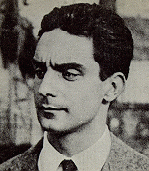 І. Кальвіно з дочкою
Відомі твори
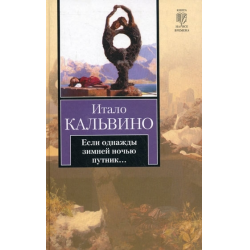 Твори, що принесли славу письменнику
Письменник на презентації  своїх творів
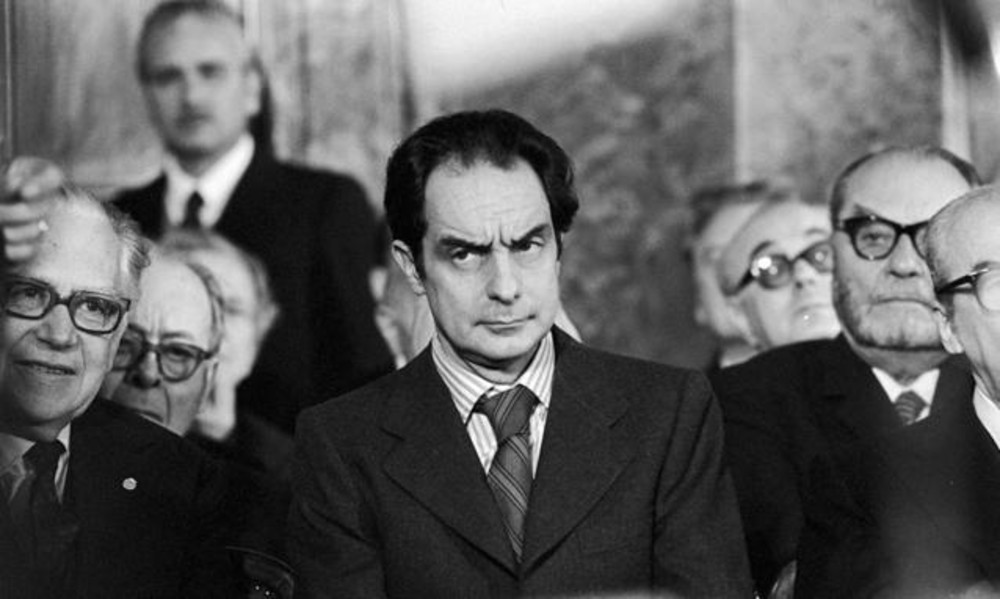 В робочому кабінеті
Бібліотека письменника
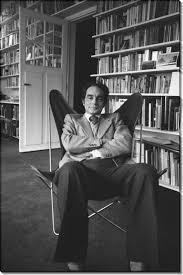 Професором університету
І. Кальвіно з Дж. Бургесом
У мистецькому колі
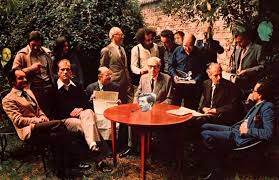 Вироби за творчістю І. Кальвіно
Ілюстрація до твору
Інсталяція
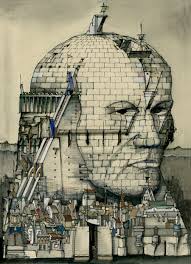 Постмодерністичні роботи
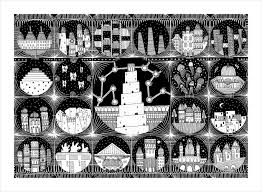 Дружні шаржі
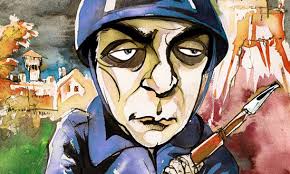 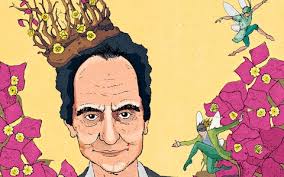 Вітраж з І.  Кальвіно
Книги І. Кальвіно улюблені твори молоді
Портрет І. Кальвіно
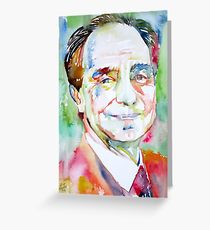